Единицы измерения массы
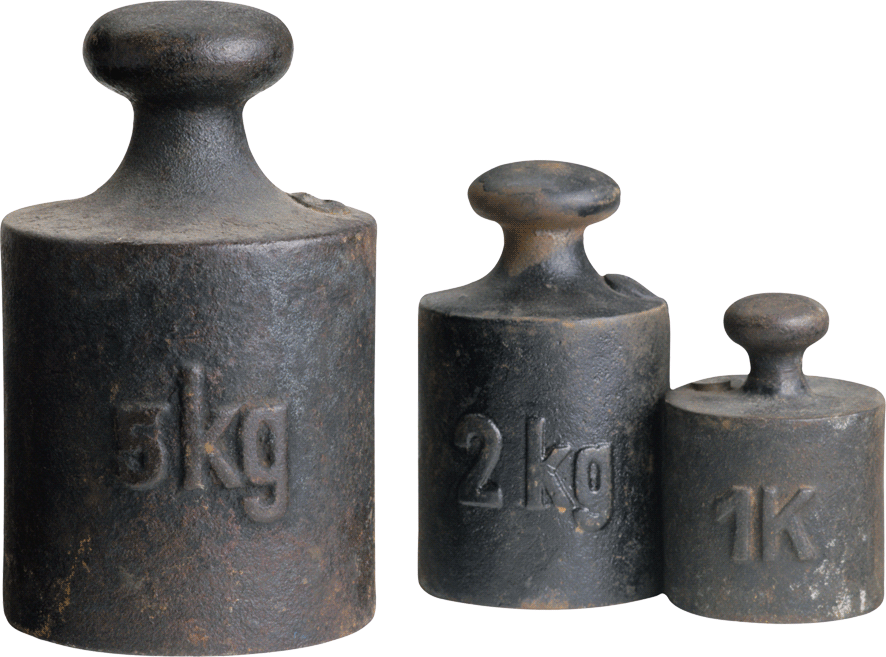 Работу подготовил: Садыков Владимир, ученик 5 «А» класса МБОУ СШ №1 г. Архангельска Архангельской области.
Руководитель: Куприянович Марина Олеговна, учитель математики высшей квалификационной категории МБОУ СШ №1 г. Архангельска Архангельской области, 2016 год.
Основные и общепринятые единицы
1 т = 1000 кг
1 ц = 100 кг 
1 т = 10 ц 
1 кг = 1000 г
 Основная единица массы – килограмм, из нее и образуются другие единицы.
Эталон массы
Американская система мер
Стоун — 14 фунтов, или 6,35029318 кг

Фунт — 453,59237 г

Унция — 1/16 фунта, или 1/224 стоуна, или 28,349523125 г

Драхма  — 1/16 унции, или 1/256 фунта, или 1/3584 стоуна, или 1,7718451953125 г
Гран— 1/98000 стоуна ,или 1/7000 фунта, или 1/437,5 унции , или 1/27,34375 драхмы , или 64,79891 мг
Короткая тонна = 20 коротких хандредвейтов = 2000 фунтов = 0,90718474 т
Короткий хандредвейт = 100 фунтов = 45,359237 кг
Британская система мер
Тройский фунт (единица измерения), или аптечный фунт = 373,2417216 граммов
Тройская унция = 1/12 тройского фунта, или 31,1034768 граммов
Драхма (единица измерения массы, Великобритания) = 1/8 тройской унции, или 1/96 тройского фунта, или 3,8879346 граммов
Скрупул = 1/3 драхмы, или 1/288 тройского фунта, или 1,2959782 граммов
Гран = 1/20 скрупула, или 0,06479891 г
Русская система мер
Берковец = 164 килограмма
Пуд = 1/10 берковца = 40 фунтам = 1280 лотам = 3840 золотникам = 368 640 долям = 16,3804815 кг
Фунт = 409,5120375 граммов
Лот = 1/32 фунта = 3 золотникам = 288 долям = 12,797 251 191 395 300 граммам
Золотник = 1/96 фунта = 4,26575417 г
Доля = 1/96 золотника = 44,435 миллиграммов
Библиография:
1. http://uchilok.net/matematika/855-edinicy-izmerenija-massy.html
2.rus-img2.com
3. https://ru.wikipedia.org/wiki/Единицы_
измерения_массы